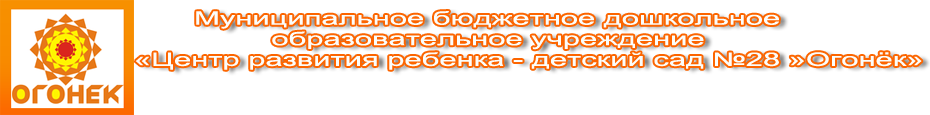 ДЕНЬ ЗАЩИТЫ ДЕТЕЙСредняя группа № 6 «Кузнечики»                                     Выполнили: Тарасова Н. П.                                                                          Низамова Д. Д.Июнь 2021
Мы шарики с собой возьмем, на праздник детства все пойдем.      Будем петь и танцевать, веселиться и играть.
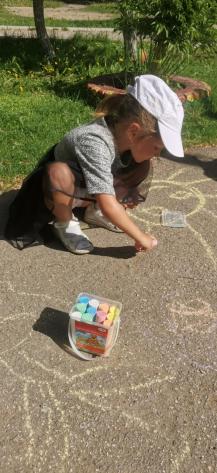 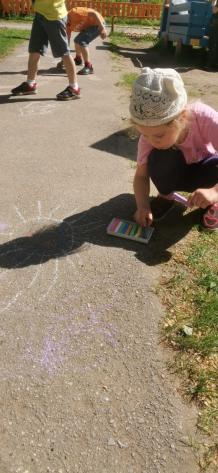 На асфальте мы рисуем- солнышко, дома, цветы.Разукрашиваем мелом наши детские мечты.
Даша на качелю селаПокачаться захотелаНу а Вика увлекласьРисовать опять взялась.
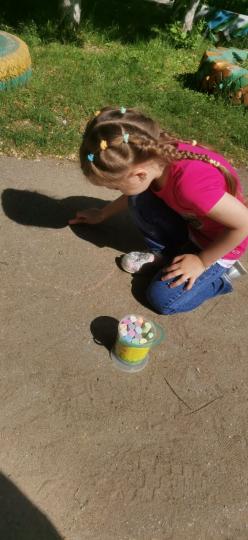 День детства продолжается, довольна детвора.Им лишь бы веселиться до самого утра.
СПАСИБО ЗА ВНИМАНИЕ!
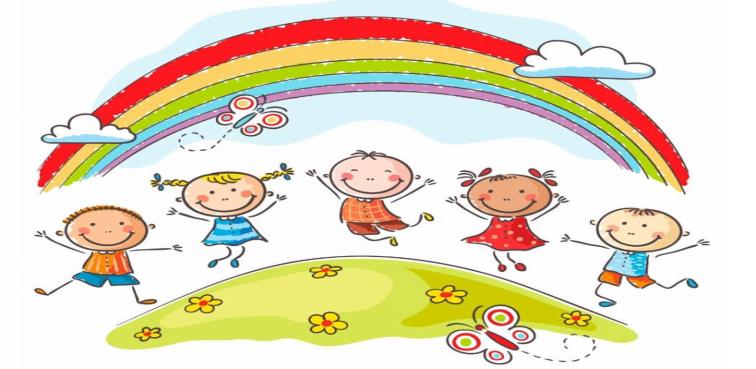